Quicksort
Data Structures and Algorithms
CS 244
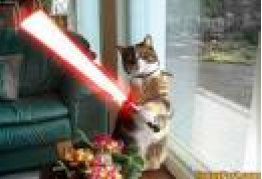 Brent M. Dingle, Ph.D.
Department of Mathematics, Statistics, and Computer Science
University of Wisconsin – Stout

Based on the book: Data Structures and Algorithms in C++ (Goodrich, Tamassia, Mount)
Some content from Data Structures Using C++ (D.S. Malik)
News!
Second Test 
moved to April 17
unless there are any objections?

This is to allow you the chance to complete the quiz PRIOR to the test day
Quiz will still be due April 15 – BEFORE class
Expect it to become available soon
so you can take it across the weekend
Previously
Sorts 
Insertion Sort
Selection Sort
Bubble Sort
Merge Sort

Searches
Linear (sequential) Search
Binary Search
QuickSort Algorithm
Given an array of n elements (e.g., integers):
If array only contains one element, return
Else
pick one element to use as pivot.

Partition elements into two sub-arrays:
Elements less than or equal to pivot
Elements greater than pivot

Quicksort two sub-arrays
Return results
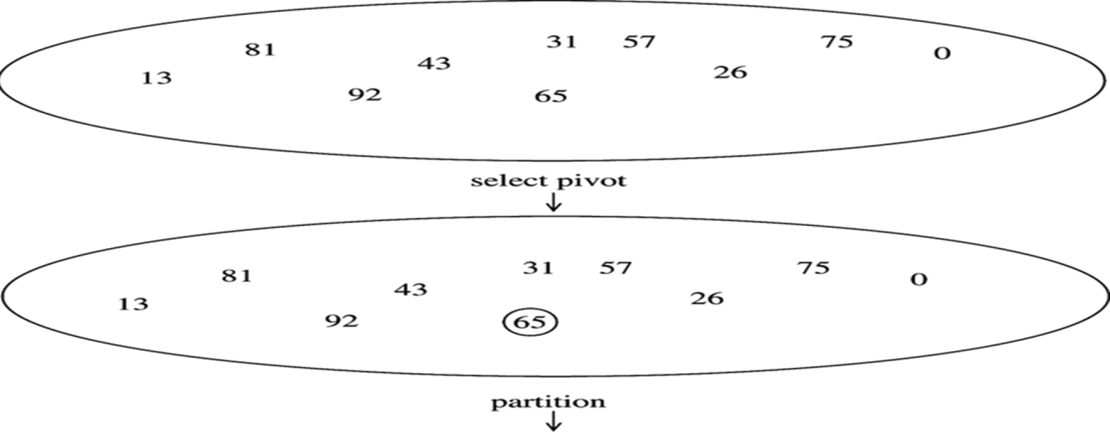 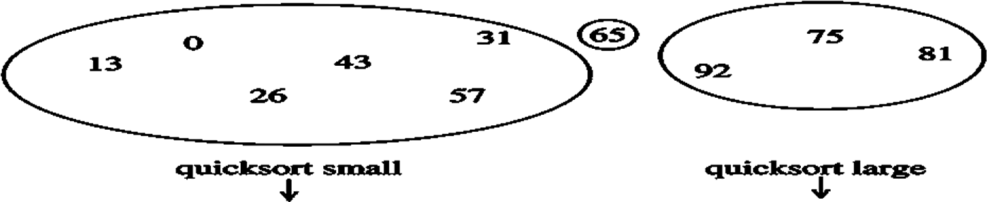 recursive calls
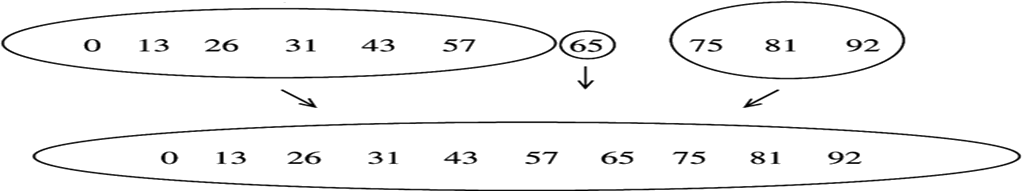 Example
We are given array of n integers to sort:
40
20
10
80
60
50
7
30
100
Pick Pivot Element
40
20
10
80
60
50
7
30
100
There are a number of ways to pick the pivot element.  
In this example, we will use the first element in the array:

We will see other (better) choices later
Partition into 2 “sub-sets”
40
20
10
80
60
50
7
30
100
Goal is to partition the array into 2 sub-arrays such that

One sub-array contains elements >= pivot 
The other sub-array contains elements < pivot

Partitioning will loop through the array 
swapping elements less than and greater than the pivot.
Partition into 2 “sub-sets”
BiggerIndex = 1
SmallerIndex = 8
[0]    [1]   [2]    [3]   [4]   [5]    [6]   [7]   [8]
40
20
10
80
60
50
7
30
100
pivotIndex = 0
While data[BiggerIndex] <= data[pivot] { ++BiggerIndex; }

While data[SmallerIndex] > data[pivot] { --SmallerIndex; }

If BiggerIndex < SmallerIndex      { swap BiggerIndex] and SmallerIndex] }

While SmallerIndex > BiggerIndex, go to 1.

Swap data[SmallerIndex] and data[pivotIndex]
Partition into 2 “sub-sets”
BiggerIndex = 1
SmallerIndex = 8
[0]    [1]   [2]    [3]   [4]   [5]    [6]   [7]   [8]
40
20
10
80
60
50
7
30
100
pivotIndex = 0
20 <= 40 ? --- yes
While data[BiggerIndex] <= data[pivot] { ++BiggerIndex; }

While data[SmallerIndex] > data[pivot] { --SmallerIndex; }

If BiggerIndex < SmallerIndex      { swap BiggerIndex] and SmallerIndex] }

While SmallerIndex > BiggerIndex, go to 1.

Swap data[SmallerIndex] and data[pivotIndex]
Partition into 2 “sub-sets”
SmallerIndex = 8
BiggerIndex = 2
[0]    [1]   [2]    [3]   [4]   [5]    [6]   [7]   [8]
40
20
10
80
60
50
7
30
100
pivotIndex = 0
10 <= 40 ? --- yes
While data[BiggerIndex] <= data[pivot] { ++BiggerIndex; }

While data[SmallerIndex] > data[pivot] { --SmallerIndex; }

If BiggerIndex < SmallerIndex      { swap BiggerIndex] and SmallerIndex] }

While SmallerIndex > BiggerIndex, go to 1.

Swap data[SmallerIndex] and data[pivotIndex]
Partition into 2 “sub-sets”
SmallerIndex = 8
BiggerIndex = 3
[0]    [1]   [2]    [3]   [4]   [5]    [6]   [7]   [8]
40
20
10
80
60
50
7
30
100
pivotIndex = 0
80 <= 40 ? --- no
While data[BiggerIndex] <= data[pivot] { ++BiggerIndex; }

While data[SmallerIndex] > data[pivot] { --SmallerIndex; }

If BiggerIndex < SmallerIndex      { swap BiggerIndex] and SmallerIndex] }

While SmallerIndex > BiggerIndex, go to 1.

Swap data[SmallerIndex] and data[pivotIndex]
Partition into 2 “sub-sets”
SmallerIndex = 8
BiggerIndex = 3
[0]    [1]   [2]    [3]   [4]   [5]    [6]   [7]   [8]
40
20
10
80
60
50
7
30
100
pivotIndex = 0
100 > 40 ? --- yes
While data[BiggerIndex] <= data[pivot] { ++BiggerIndex; }

While data[SmallerIndex] > data[pivot] { --SmallerIndex; }

If BiggerIndex < SmallerIndex      { swap BiggerIndex] and SmallerIndex] }

While SmallerIndex > BiggerIndex, go to 1.

Swap data[SmallerIndex] and data[pivotIndex]
Partition into 2 “sub-sets”
BiggerIndex = 3
SmallerIndex = 7
[0]    [1]   [2]    [3]   [4]   [5]    [6]   [7]   [8]
40
20
10
80
60
50
7
30
100
pivotIndex = 0
30 > 40 ? --- no
While data[BiggerIndex] <= data[pivot] { ++BiggerIndex; }

While data[SmallerIndex] > data[pivot] { --SmallerIndex; }

If BiggerIndex < SmallerIndex      { swap BiggerIndex] and SmallerIndex] }

While SmallerIndex > BiggerIndex, go to 1.

Swap data[SmallerIndex] and data[pivotIndex]
Partition into 2 “sub-sets”
BiggerIndex = 3
SmallerIndex = 7
[0]    [1]   [2]    [3]   [4]   [5]    [6]   [7]   [8]
40
20
10
80
60
50
7
30
100
pivotIndex = 0
Swap
While data[BiggerIndex] <= data[pivot] { ++BiggerIndex; }

While data[SmallerIndex] > data[pivot] { --SmallerIndex; }

If BiggerIndex < SmallerIndex      { swap BiggerIndex] and SmallerIndex] }

While SmallerIndex > BiggerIndex, go to 1.

Swap data[SmallerIndex] and data[pivotIndex]
Partition into 2 “sub-sets”
BiggerIndex = 3
SmallerIndex = 7
[0]    [1]   [2]    [3]   [4]   [5]    [6]   [7]   [8]
40
20
10
30
60
50
7
80
100
pivotIndex = 0
Swap
While data[BiggerIndex] <= data[pivot] { ++BiggerIndex; }

While data[SmallerIndex] > data[pivot] { --SmallerIndex; }

If BiggerIndex < SmallerIndex      { swap BiggerIndex] and SmallerIndex] }

While SmallerIndex > BiggerIndex, go to 1.

Swap data[SmallerIndex] and data[pivotIndex]
Partition into 2 “sub-sets”
BiggerIndex = 3
SmallerIndex = 7
[0]    [1]   [2]    [3]   [4]   [5]    [6]   [7]   [8]
40
20
10
30
60
50
7
80
100
pivotIndex = 0
30 <= 40 ? --- yes
While data[BiggerIndex] <= data[pivot] { ++BiggerIndex; }

While data[SmallerIndex] > data[pivot] { --SmallerIndex; }

If BiggerIndex < SmallerIndex      { swap BiggerIndex] and SmallerIndex] }

While SmallerIndex > BiggerIndex, go to 1.

Swap data[SmallerIndex] and data[pivotIndex]
Partition into 2 “sub-sets”
BiggerIndex = 4
SmallerIndex = 7
[0]    [1]   [2]    [3]   [4]   [5]    [6]   [7]   [8]
40
20
10
30
60
50
7
80
100
pivotIndex = 0
60 <= 40 ? --- no
While data[BiggerIndex] <= data[pivot] { ++BiggerIndex; }

While data[SmallerIndex] > data[pivot] { --SmallerIndex; }

If BiggerIndex < SmallerIndex      { swap BiggerIndex] and SmallerIndex] }

While SmallerIndex > BiggerIndex, go to 1.

Swap data[SmallerIndex] and data[pivotIndex]
Partition into 2 “sub-sets”
BiggerIndex = 4
SmallerIndex = 7
[0]    [1]   [2]    [3]   [4]   [5]    [6]   [7]   [8]
40
20
10
30
60
50
7
80
100
pivotIndex = 0
80 > 40 ? --- yes
While data[BiggerIndex] <= data[pivot] { ++BiggerIndex; }

While data[SmallerIndex] > data[pivot] { --SmallerIndex; }

If BiggerIndex < SmallerIndex      { swap BiggerIndex] and SmallerIndex] }

While SmallerIndex > BiggerIndex, go to 1.

Swap data[SmallerIndex] and data[pivotIndex]
Partition into 2 “sub-sets”
BiggerIndex = 4
SmallerIndex = 6
[0]    [1]   [2]    [3]   [4]   [5]    [6]   [7]   [8]
40
20
10
30
60
50
7
80
100
pivotIndex = 0
7 > 40 ? --- no
While data[BiggerIndex] <= data[pivot] { ++BiggerIndex; }

While data[SmallerIndex] > data[pivot] { --SmallerIndex; }

If BiggerIndex < SmallerIndex      { swap BiggerIndex] and SmallerIndex] }

While SmallerIndex > BiggerIndex, go to 1.

Swap data[SmallerIndex] and data[pivotIndex]
Partition into 2 “sub-sets”
BiggerIndex = 4
SmallerIndex = 6
[0]    [1]   [2]    [3]   [4]   [5]    [6]   [7]   [8]
40
20
10
30
60
50
7
80
100
pivotIndex = 0
Swap
While data[BiggerIndex] <= data[pivot] { ++BiggerIndex; }

While data[SmallerIndex] > data[pivot] { --SmallerIndex; }

If BiggerIndex < SmallerIndex      { swap BiggerIndex] and SmallerIndex] }

While SmallerIndex > BiggerIndex, go to 1.

Swap data[SmallerIndex] and data[pivotIndex]
Partition into 2 “sub-sets”
BiggerIndex = 4
SmallerIndex = 6
[0]    [1]   [2]    [3]   [4]   [5]    [6]   [7]   [8]
40
20
10
30
7
50
60
80
100
pivotIndex = 0
Swap
While data[BiggerIndex] <= data[pivot] { ++BiggerIndex; }

While data[SmallerIndex] > data[pivot] { --SmallerIndex; }

If BiggerIndex < SmallerIndex      { swap BiggerIndex] and SmallerIndex] }

While SmallerIndex > BiggerIndex, go to 1.

Swap data[SmallerIndex] and data[pivotIndex]
Partition into 2 “sub-sets”
BiggerIndex = 4
SmallerIndex = 6
[0]    [1]   [2]    [3]   [4]   [5]    [6]   [7]   [8]
40
20
10
30
7
50
60
80
100
pivotIndex = 0
While data[BiggerIndex] <= data[pivot] { ++BiggerIndex; }

While data[SmallerIndex] > data[pivot] { --SmallerIndex; }

If BiggerIndex < SmallerIndex      { swap BiggerIndex] and SmallerIndex] }

While SmallerIndex > BiggerIndex, go to 1.

Swap data[SmallerIndex] and data[pivotIndex]
Partition into 2 “sub-sets”
BiggerIndex = 4
SmallerIndex = 6
[0]    [1]   [2]    [3]   [4]   [5]    [6]   [7]   [8]
40
20
10
30
7
50
60
80
100
pivotIndex = 0
7 <= 40 ? --- yes
While data[BiggerIndex] <= data[pivot] { ++BiggerIndex; }

While data[SmallerIndex] > data[pivot] { --SmallerIndex; }

If BiggerIndex < SmallerIndex      { swap BiggerIndex] and SmallerIndex] }

While SmallerIndex > BiggerIndex, go to 1.

Swap data[SmallerIndex] and data[pivotIndex]
Partition into 2 “sub-sets”
SmallerIndex = 6
BiggerIndex = 5
[0]    [1]   [2]    [3]   [4]   [5]    [6]   [7]   [8]
40
20
10
30
7
50
60
80
100
pivotIndex = 0
50 <= 40 ? --- no
While data[BiggerIndex] <= data[pivot] { ++BiggerIndex; }

While data[SmallerIndex] > data[pivot] { --SmallerIndex; }

If BiggerIndex < SmallerIndex      { swap BiggerIndex] and SmallerIndex] }

While SmallerIndex > BiggerIndex, go to 1.

Swap data[SmallerIndex] and data[pivotIndex]
Partition into 2 “sub-sets”
SmallerIndex = 6
BiggerIndex = 5
[0]    [1]   [2]    [3]   [4]   [5]    [6]   [7]   [8]
40
20
10
30
7
50
60
80
100
pivotIndex = 0
60 > 40 ? --- yes
While data[BiggerIndex] <= data[pivot] { ++BiggerIndex; }

While data[SmallerIndex] > data[pivot] { --SmallerIndex; }

If BiggerIndex < SmallerIndex      { swap BiggerIndex] and SmallerIndex] }

While SmallerIndex > BiggerIndex, go to 1.

Swap data[SmallerIndex] and data[pivotIndex]
Partition into 2 “sub-sets”
BiggerIndex = 5
[0]    [1]   [2]    [3]   [4]   [5]    [6]   [7]   [8]
40
20
10
30
7
50
60
80
100
pivotIndex = 0
SmallerIndex = 5
While data[BiggerIndex] <= data[pivot] { ++BiggerIndex; }

While data[SmallerIndex] > data[pivot] { --SmallerIndex; }

If BiggerIndex < SmallerIndex      { swap BiggerIndex] and SmallerIndex] }

While SmallerIndex > BiggerIndex, go to 1.

Swap data[SmallerIndex] and data[pivotIndex]
Partition into 2 “sub-sets”
BiggerIndex = 5
[0]    [1]   [2]    [3]   [4]   [5]    [6]   [7]   [8]
40
20
10
30
7
50
60
80
100
pivotIndex = 0
SmallerIndex = 4
While data[BiggerIndex] <= data[pivot] { ++BiggerIndex; }

While data[SmallerIndex] > data[pivot] { --SmallerIndex; }

If BiggerIndex < SmallerIndex      { swap BiggerIndex] and SmallerIndex] }

While SmallerIndex > BiggerIndex, go to 1.

Swap data[SmallerIndex] and data[pivotIndex]
Partition into 2 “sub-sets”
BiggerIndex = 5
[0]    [1]   [2]    [3]   [4]   [5]    [6]   [7]   [8]
40
20
10
30
7
50
60
80
100
pivotIndex = 0
SmallerIndex = 4
While data[BiggerIndex] <= data[pivot] { ++BiggerIndex; }

While data[SmallerIndex] > data[pivot] { --SmallerIndex; }

If BiggerIndex < SmallerIndex      { swap BiggerIndex] and SmallerIndex] }

While SmallerIndex > BiggerIndex, go to 1.

Swap data[SmallerIndex] and data[pivotIndex]
Partition into 2 “sub-sets”
BiggerIndex = 5
[0]    [1]   [2]    [3]   [4]   [5]    [6]   [7]   [8]
40
20
10
30
7
50
60
80
100
pivotIndex = 0
SmallerIndex = 4
While data[BiggerIndex] <= data[pivot] { ++BiggerIndex; }

While data[SmallerIndex] > data[pivot] { --SmallerIndex; }

If BiggerIndex < SmallerIndex      { swap BiggerIndex] and SmallerIndex] }

While SmallerIndex > BiggerIndex, go to 1.

Swap data[SmallerIndex] and data[pivotIndex]
Partition into 2 “sub-sets”
BiggerIndex = 5
Swap
[0]    [1]   [2]    [3]   [4]   [5]    [6]   [7]   [8]
40
20
10
30
7
50
60
80
100
pivotIndex = 0
SmallerIndex = 4
While data[BiggerIndex] <= data[pivot] { ++BiggerIndex; }

While data[SmallerIndex] > data[pivot] { --SmallerIndex; }

If BiggerIndex < SmallerIndex      { swap BiggerIndex] and SmallerIndex] }

While SmallerIndex > BiggerIndex, go to 1.

Swap data[SmallerIndex] and data[pivotIndex]
Partition into 2 “sub-sets”
Swap
[0]    [1]   [2]    [3]   [4]   [5]    [6]   [7]   [8]
7
20
10
30
40
50
60
80
100
pivotIndex = 0
SmallerIndex = 4
While data[BiggerIndex] <= data[pivot] { ++BiggerIndex; }

While data[SmallerIndex] > data[pivot] { --SmallerIndex; }

If BiggerIndex < SmallerIndex      { swap BiggerIndex] and SmallerIndex] }

While SmallerIndex > BiggerIndex, go to 1.

Swap data[SmallerIndex] and data[pivotIndex]
Partition into 2 “sub-sets”
[0]    [1]   [2]    [3]   [4]   [5]    [6]   [7]   [8]
7
20
10
30
40
50
60
80
100
pivotIndex = 4
While data[BiggerIndex] <= data[pivot] { ++BiggerIndex; }

While data[SmallerIndex] > data[pivot] { --SmallerIndex; }

If BiggerIndex < SmallerIndex      { swap BiggerIndex] and SmallerIndex] }

While SmallerIndex > BiggerIndex, go to 1.

Swap data[SmallerIndex] and data[pivotIndex]
[Speaker Notes: There perhaps should be a step 6 that says update pivotIndex…]
Partition Result
[0]    [1]   [2]    [3]   [4]   [5]    [6]   [7]   [8]
7
20
10
30
40
50
60
80
100
<= data[pivot]
> data[pivot]
[Speaker Notes: 40 20 10 80 60 50 7 30 100   original order of stuff
Notice order of numbers can change in some quick sort implementations (as shown)
( these are not “stable” – which is ok)
Some implementations keep things in same order 
these are not the most efficient implementations of quick sort (i.e. run slow)
Such an implementation would result in the partition: 20, 10, 7, 30    ] 40 [ 80, 60, 50, 100]
Recursively QuickSort the SubArrays
[0]    [1]   [2]    [3]   [4]   [5]    [6]   [7]   [8]
7
20
10
30
40
50
60
80
100
<= data[pivot]
> data[pivot]
QuickSort Analysis
Assuming the keys are random, uniformly distributed

Then the two sub-arrays will be nearly the same size for each recursive call.
Recall MergeSort worked in a similar fashion
Dividing the data into 2 subsets of similar size

So the runtime would once again depend on the number of times the original data size, n, can be divided by two
i.e. lg n
QuickSort Analysis
In very similar fashion as to the analysis of MergeSort, with the assumption the keys are random uniformly distributed, 

The runtime of QuickSort is usually taken to be O(n lg n)

However…
QuickSort – Worst Case
Using QuickSort requires some wisdom about your data
And selecting a good pivot point =)

Let’s consider a bad scenario for QuickSort
Bad Scenario for QuickSort
Assume the first element is always the pivot
Assume the given data to sort is already in order (or very nearly, but let’s be extreme)
2
4
10
12
13
50
57
63
100
pivot_index = 0
[0]    [1]   [2]    [3]   [4]   [5]    [6]   [7]   [8]
BiggerIndex = 1
SmallerIndex = 8
Bad Scenario for QuickSort
2
4
10
12
13
50
57
63
100
pivot_index = 0
[0]    [1]   [2]    [3]   [4]   [5]    [6]   [7]   [8]
BiggerIndex = 1
SmallerIndex = 8
While data[BiggerIndex] <= data[pivot] { ++BiggerIndex; }

While data[SmallerIndex] > data[pivot] { --SmallerIndex; }

If BiggerIndex < SmallerIndex      { swap BiggerIndex] and SmallerIndex] }

While SmallerIndex > BiggerIndex, go to 1.

Swap data[SmallerIndex] and data[pivotIndex]
Bad Scenario for QuickSort
2
4
10
12
13
50
57
63
100
pivot_index = 0
[0]    [1]   [2]    [3]   [4]   [5]    [6]   [7]   [8]
BiggerIndex = 1
SmallerIndex = 8
While data[BiggerIndex] <= data[pivot] { ++BiggerIndex; }

While data[SmallerIndex] > data[pivot] { --SmallerIndex; }

If BiggerIndex < SmallerIndex      { swap BiggerIndex] and SmallerIndex] }

While SmallerIndex > BiggerIndex, go to 1.

Swap data[SmallerIndex] and data[pivotIndex]
Bad Scenario for QuickSort
2
4
10
12
13
50
57
63
100
pivot_index = 0
[0]    [1]   [2]    [3]   [4]   [5]    [6]   [7]   [8]
BiggerIndex = 1
SmallerIndex = 7
While data[BiggerIndex] <= data[pivot] { ++BiggerIndex; }

While data[SmallerIndex] > data[pivot] { --SmallerIndex; }

If BiggerIndex < SmallerIndex      { swap BiggerIndex] and SmallerIndex] }

While SmallerIndex > BiggerIndex, go to 1.

Swap data[SmallerIndex] and data[pivotIndex]
Bad Scenario for QuickSort
2
4
10
12
13
50
57
63
100
pivot_index = 0
[0]    [1]   [2]    [3]   [4]   [5]    [6]   [7]   [8]
BiggerIndex = 1
SmallerIndex = 6
While data[BiggerIndex] <= data[pivot] { ++BiggerIndex; }

While data[SmallerIndex] > data[pivot] { --SmallerIndex; }

If BiggerIndex < SmallerIndex      { swap BiggerIndex] and SmallerIndex] }

While SmallerIndex > BiggerIndex, go to 1.

Swap data[SmallerIndex] and data[pivotIndex]
Bad Scenario for QuickSort
2
4
10
12
13
50
57
63
100
pivot_index = 0
[0]    [1]   [2]    [3]   [4]   [5]    [6]   [7]   [8]
BiggerIndex = 1
SmallerIndex = 5
While data[BiggerIndex] <= data[pivot] { ++BiggerIndex; }

While data[SmallerIndex] > data[pivot] { --SmallerIndex; }

If BiggerIndex < SmallerIndex      { swap BiggerIndex] and SmallerIndex] }

While SmallerIndex > BiggerIndex, go to 1.

Swap data[SmallerIndex] and data[pivotIndex]
Bad Scenario for QuickSort
2
4
10
12
13
50
57
63
100
pivot_index = 0
[0]    [1]   [2]    [3]   [4]   [5]    [6]   [7]   [8]
BiggerIndex = 1
SmallerIndex = 4
While data[BiggerIndex] <= data[pivot] { ++BiggerIndex; }

While data[SmallerIndex] > data[pivot] { --SmallerIndex; }

If BiggerIndex < SmallerIndex      { swap BiggerIndex] and SmallerIndex] }

While SmallerIndex > BiggerIndex, go to 1.

Swap data[SmallerIndex] and data[pivotIndex]
Bad Scenario for QuickSort
2
4
10
12
13
50
57
63
100
pivot_index = 0
[0]    [1]   [2]    [3]   [4]   [5]    [6]   [7]   [8]
SmallerIndex = 3
BiggerIndex = 1
While data[BiggerIndex] <= data[pivot] { ++BiggerIndex; }

While data[SmallerIndex] > data[pivot] { --SmallerIndex; }

If BiggerIndex < SmallerIndex      { swap BiggerIndex] and SmallerIndex] }

While SmallerIndex > BiggerIndex, go to 1.

Swap data[SmallerIndex] and data[pivotIndex]
Bad Scenario for QuickSort
2
4
10
12
13
50
57
63
100
pivot_index = 0
[0]    [1]   [2]    [3]   [4]   [5]    [6]   [7]   [8]
BiggerIndex = 1
SmallerIndex = 2
While data[BiggerIndex] <= data[pivot] { ++BiggerIndex; }

While data[SmallerIndex] > data[pivot] { --SmallerIndex; }

If BiggerIndex < SmallerIndex      { swap BiggerIndex] and SmallerIndex] }

While SmallerIndex > BiggerIndex, go to 1.

Swap data[SmallerIndex] and data[pivotIndex]
Bad Scenario for QuickSort
2
4
10
12
13
50
57
63
100
pivot_index = 0
[0]    [1]   [2]    [3]   [4]   [5]    [6]   [7]   [8]
BiggerIndex = 1
SmallerIndex = 1
While data[BiggerIndex] <= data[pivot] { ++BiggerIndex; }

While data[SmallerIndex] > data[pivot] { --SmallerIndex; }

If BiggerIndex < SmallerIndex      { swap BiggerIndex] and SmallerIndex] }

While SmallerIndex > BiggerIndex, go to 1.

Swap data[SmallerIndex] and data[pivotIndex]
Bad Scenario for QuickSort
2
4
10
12
13
50
57
63
100
pivot_index = 0
[0]    [1]   [2]    [3]   [4]   [5]    [6]   [7]   [8]
BiggerIndex = 1
SmallerIndex = 0
While data[BiggerIndex] <= data[pivot] { ++BiggerIndex; }

While data[SmallerIndex] > data[pivot] { --SmallerIndex; }

If BiggerIndex < SmallerIndex      { swap BiggerIndex] and SmallerIndex] }

While SmallerIndex > BiggerIndex, go to 1.

Swap data[SmallerIndex] and data[pivotIndex]
Bad Scenario for QuickSort
2
4
10
12
13
50
57
63
100
pivot_index = 0
[0]    [1]   [2]    [3]   [4]   [5]    [6]   [7]   [8]
BiggerIndex = 1
SmallerIndex = 0
While data[BiggerIndex] <= data[pivot] { ++BiggerIndex; }

While data[SmallerIndex] > data[pivot] { --SmallerIndex; }

If BiggerIndex < SmallerIndex      { swap BiggerIndex] and SmallerIndex] }

While SmallerIndex > BiggerIndex, go to 1.

Swap data[SmallerIndex] and data[pivotIndex]
Bad Scenario for QuickSort
2
4
10
12
13
50
57
63
100
pivot_index = 0
[0]    [1]   [2]    [3]   [4]   [5]    [6]   [7]   [8]
BiggerIndex = 1
SmallerIndex = 0
While data[BiggerIndex] <= data[pivot] { ++BiggerIndex; }

While data[SmallerIndex] > data[pivot] { --SmallerIndex; }

If BiggerIndex < SmallerIndex      { swap BiggerIndex] and SmallerIndex] }

While SmallerIndex > BiggerIndex, go to 1.

Swap data[SmallerIndex] and data[pivotIndex]
Bad Scenario for QuickSort
2
4
10
12
13
50
57
63
100
pivot_index = 0
[0]    [1]   [2]    [3]   [4]   [5]    [6]   [7]   [8]
BiggerIndex = 1
SmallerIndex = 0
While data[BiggerIndex] <= data[pivot] { ++BiggerIndex; }

While data[SmallerIndex] > data[pivot] { --SmallerIndex; }

If BiggerIndex < SmallerIndex      { swap BiggerIndex] and SmallerIndex] }

While SmallerIndex > BiggerIndex, go to 1.

Swap data[SmallerIndex] and data[pivotIndex]
Bad Scenario for QuickSort
2
4
10
12
13
50
57
63
100
pivot_index = 0
[0]    [1]   [2]    [3]   [4]   [5]    [6]   [7]   [8]
<= data[pivot]
> data[pivot]
The recursive calls do not divide anything in half…
So there will be n recursive calls, 
each doing n-1 operations
Which leads to O(n2) performance
Not quick
Median of 3 – Avoid the Bad
To avoid such bad scenarios a better choice of pivot is typically used:

Use the median of 3 rule:
Pick the median value of 3 elements from the data array as the pivot
Specifically: data[0], data[n/2] and data[n-1]
Example:
data[0] = 10,  data[n/2] = 50, data[n-1] = 70
median = 50
so use index = n/2 for the pivot (value of 50)
QuickSort Note – Small Arrays
For very small arrays (circa n <= 20) quicksort in physical time does not perform as well as insertion sort

And – because quicksort is recursive – these cases occur frequently.

Common solution
When the array size becomes “sufficiently” small do not use quicksort recursively
instead use a sorting algorithm that is more efficient for small arrays (such as insertion sort)

Do NOT apply this on homework or exams
Questions
Any questions about Quick Sort?
Summary of Sorting Algorithms (so far)
Place holder for others we have not yet seen
The End of This Part
End